Futuristic SmartCase : smart Health Care
CSI 421-Internet Of Things
Universitas Esa Unggul
Futuristic Smart
Case : smart Health Care 

Semua Bahan mengacu kepada buku : The Internet of Things: Enabling Technologies, Platforms, and Use Cases [Pethuru Raj, Anupama C. Raman]
The health care sector is amidst an era of technological revolution in an attempt to overcome the various issues which are faced by them due to various aspects like aging infrastructure and lack of adoption of appropriate technologies at correct points in time in the past. 
Another critical problem which is faced by the health care sector is the huge amounts of large-sized data sets which are generated by them. 
Traditional storage infrastructure and technologies are not efficient to handle these huge amounts of data.
Promising bene ts to the health care organizations
◾  Drastic reduction in the infrastructure cost of health care organizations 
◾  Scalable infrastructure which can store the huge piles of data which are generated by the health care sector 
◾  24/7 availability of the infrastructure components which can o er enhanced experience for the patients
The main drivers
◾  Provide quick access to health care 
◾  Increase the quality of health care facility 
◾  Reduce the time required to get good-quality health care
Role of IoT, cloud, and big data analytics in smart health care
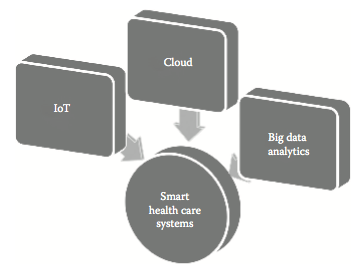 Clinical care system
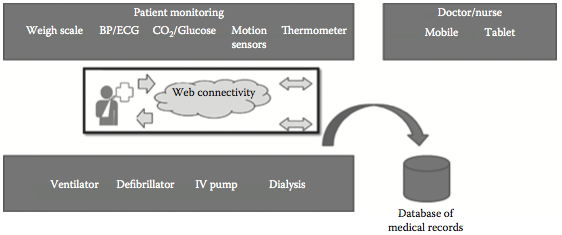 Different types of monitoring devices
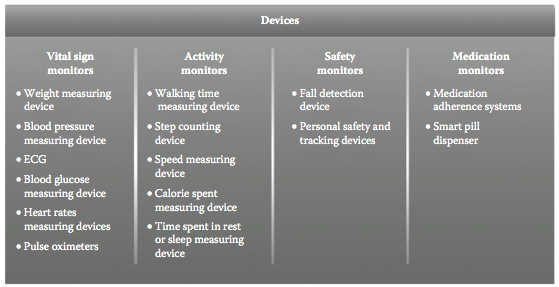 The different types of sensors and devices used :
◾ Weight sensors
◾ Activitymonitors
◾ Heart rate and pressure monitors 
◾ Connectedtreadmill
Architecture for telemedicine
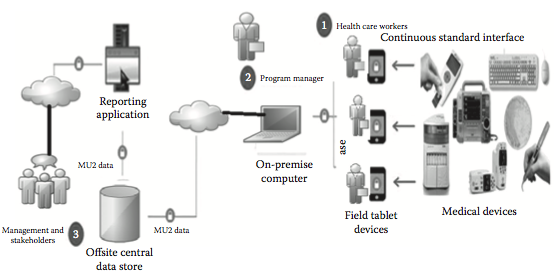 Architecture of ingestible sensor.
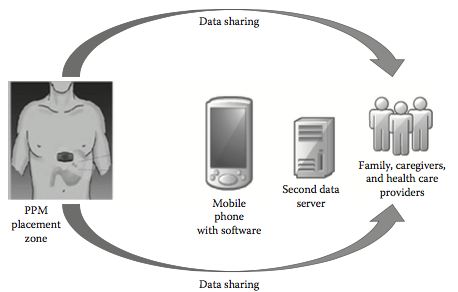 Amount of data generated by various industry sectors
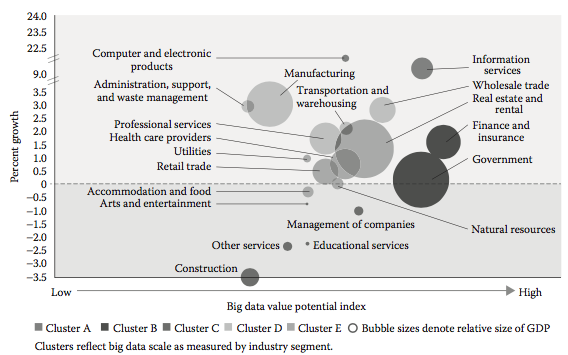 Use cases of cloud computing in health care
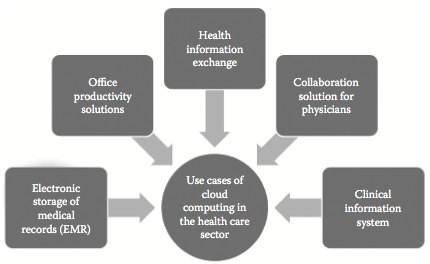 Stakeholders of big data analytics in health care sector
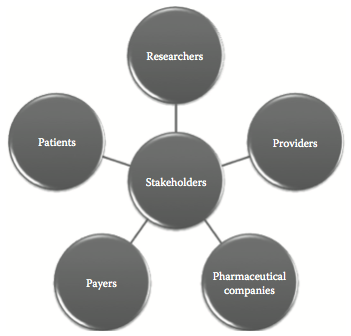 Use cases of big data analytics in health care
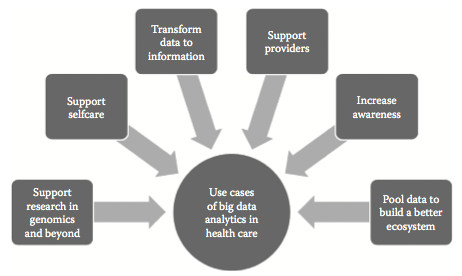 Process steps in GNS Healthcare
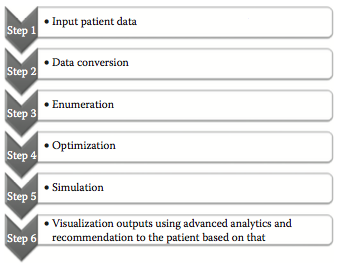 Architecture of NLP System
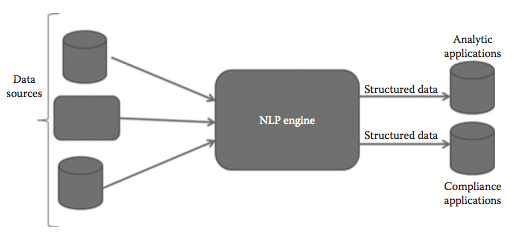 Platform of One Health Solutions
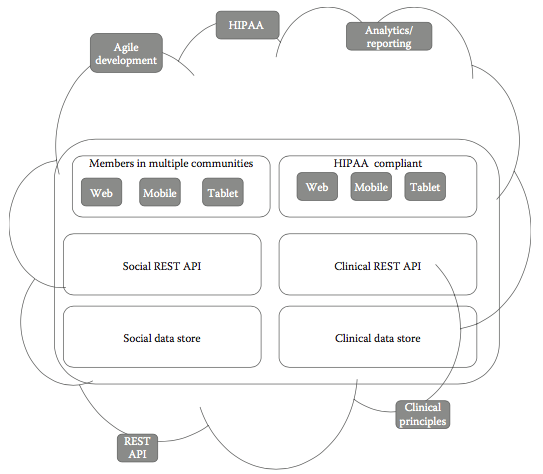